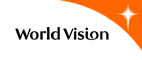 Can we integrate newborn care into iCCM?
Sue England 
GC MNCH Technical Director
CHW IG meeting 13 August 2013
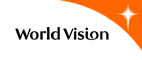 Overview of Session
Slow progress NMR within MDG 4
Reminder - causes of newborn deaths
Global experiences – community newborn care
WV experiences – South Sudan iCCM plus, Papua MNCH Indonesia, Mozambique, Afghanistan
Potential for improving newborn actions & integration into all WV technical approaches – strengthen ttC, iCCM, cPMTCT, nutrition
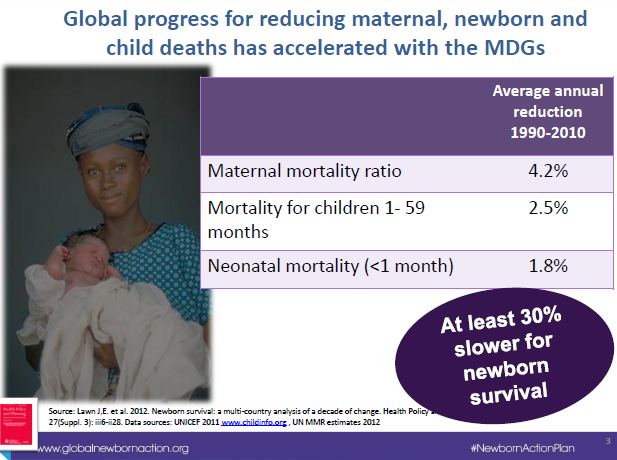 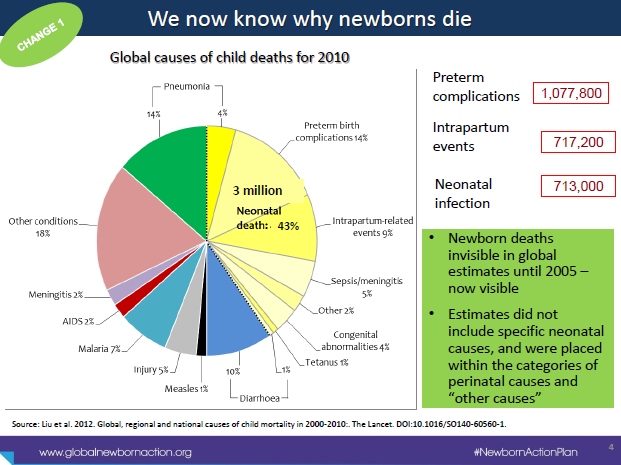 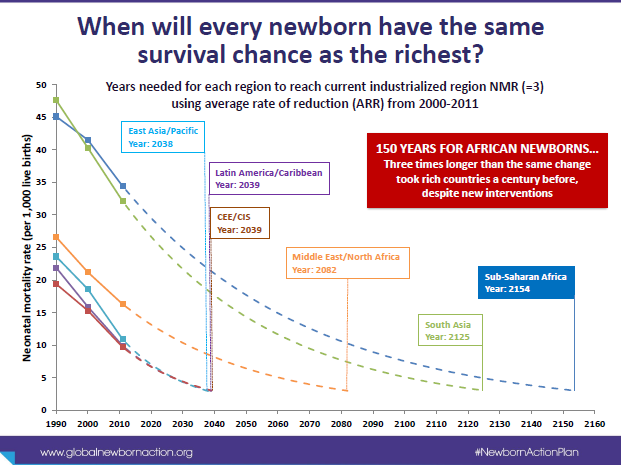 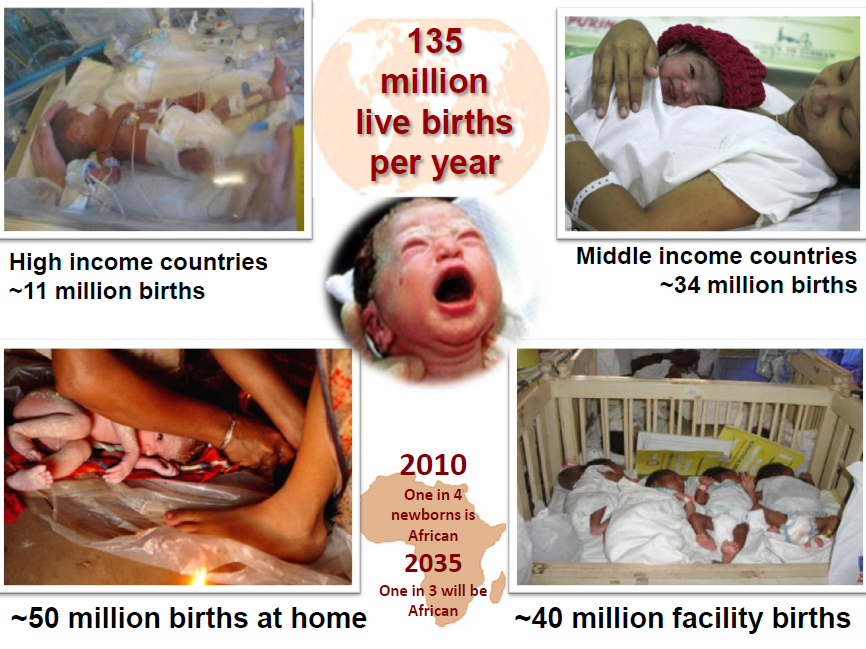 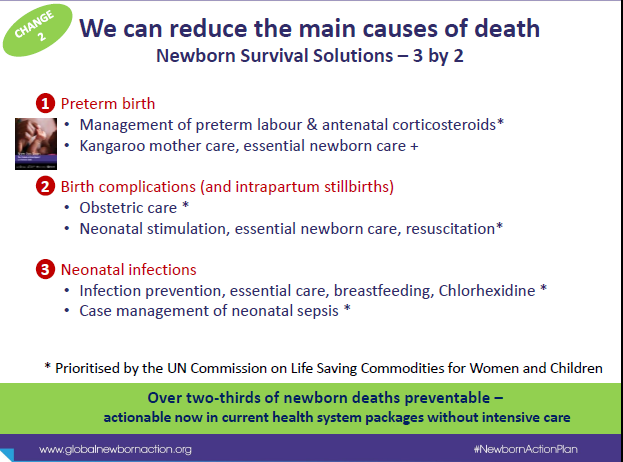 Essential Commodities for MNCH
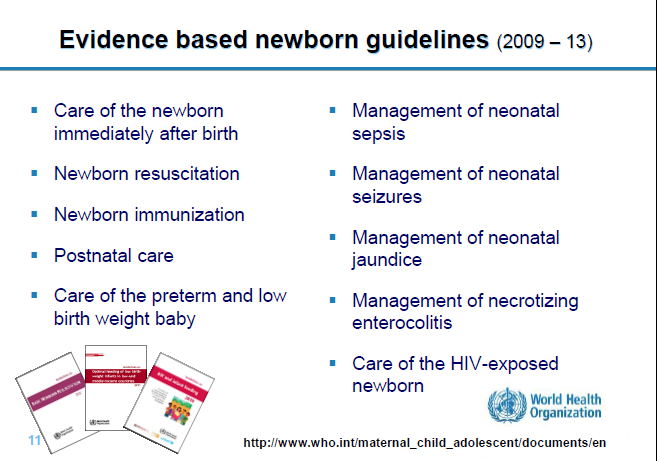 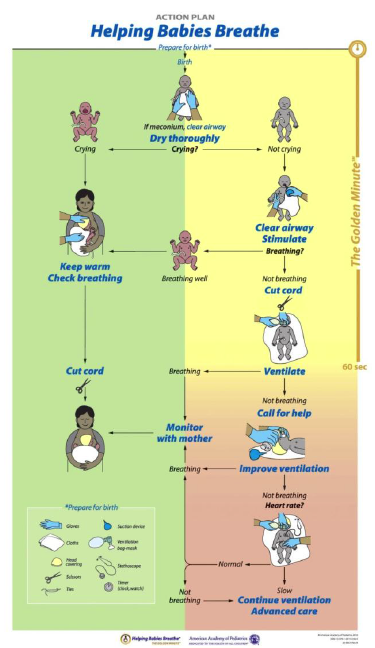 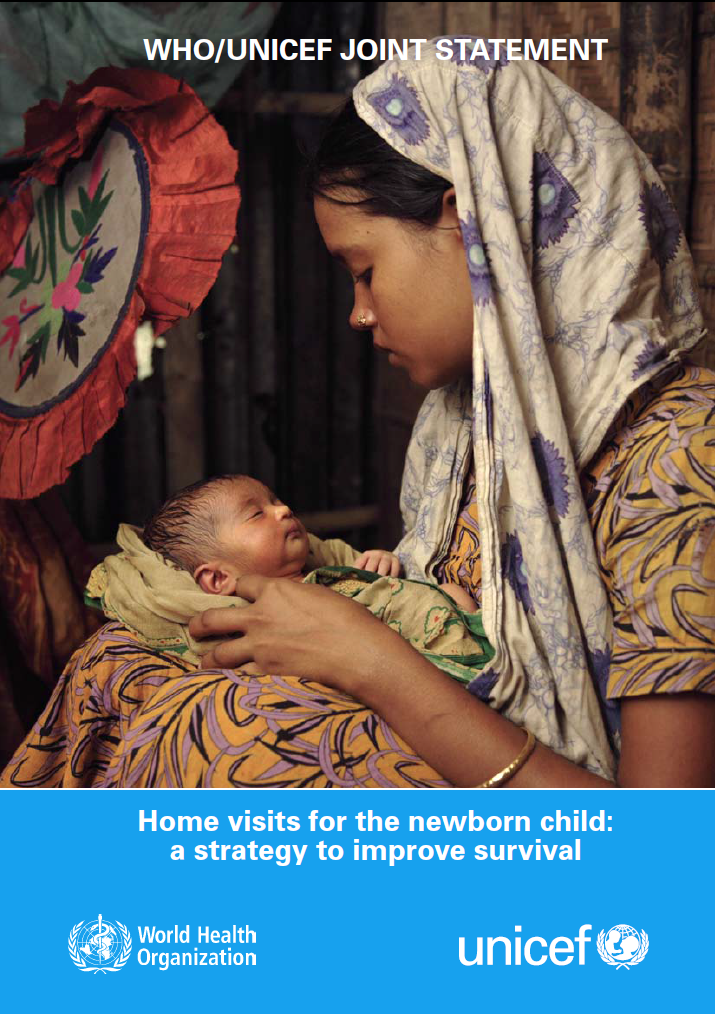 New Lancet series on nutrition
Reviewed Newborn interventions
Delayed cord clamping
Early initiation BF
Vit K 
Neonatal Vit A supplementation
Kangaroo Mother Care
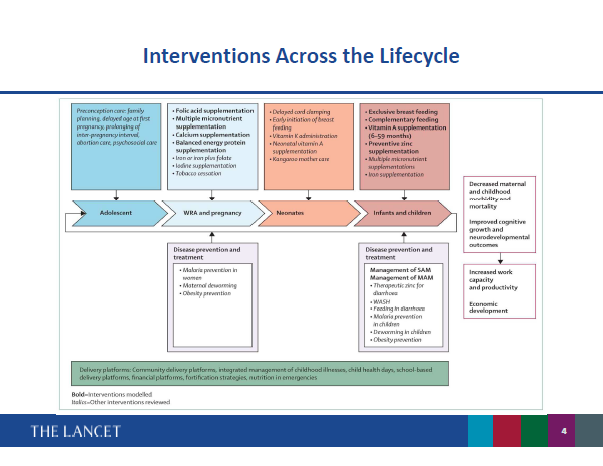 Can CHWs deliver newborn care?
WHO - Task shifting advice 
Studies currently underway to simplify treatment regimes for newborn sepsis
Discussions with designers of HBB re teaching cadres like CHWs/TBAs 
Need to study implementation by CHWs
This is our space!
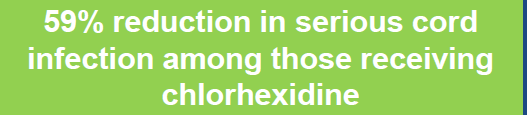 Ethiopia – COMBINE study
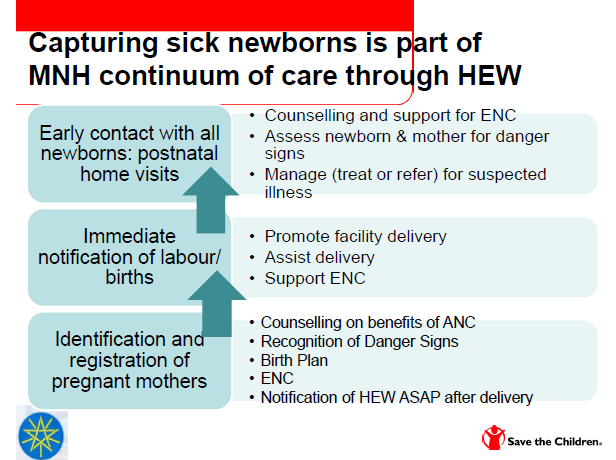 How to Simplify Community based treatment of neonatal infection?
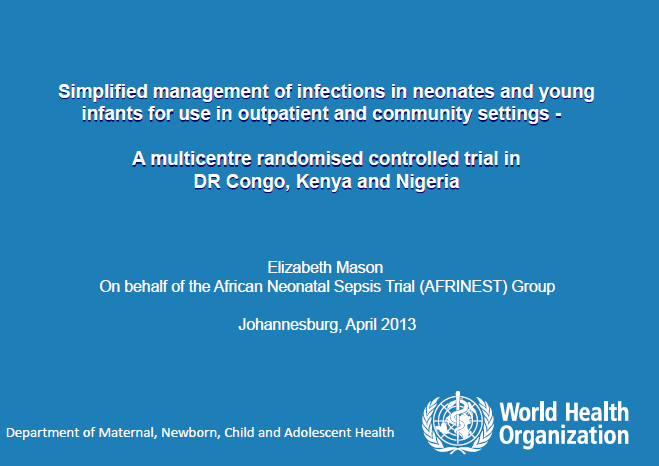 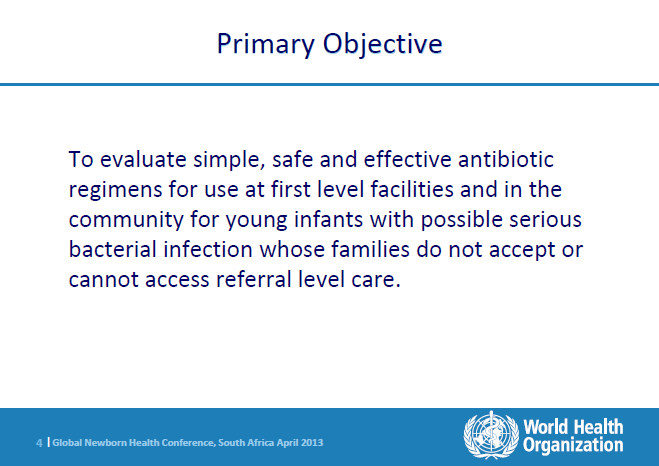 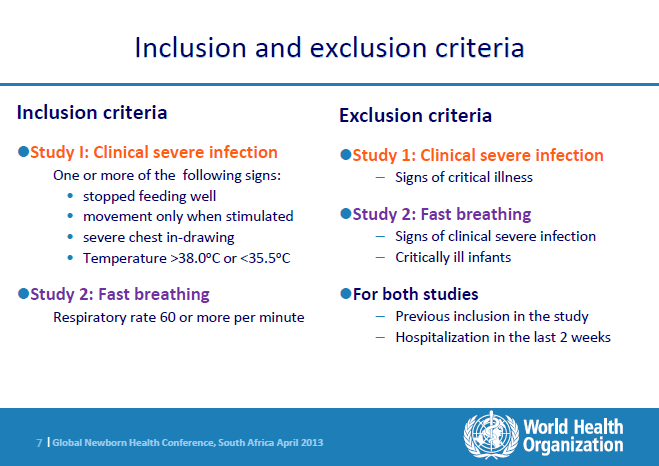 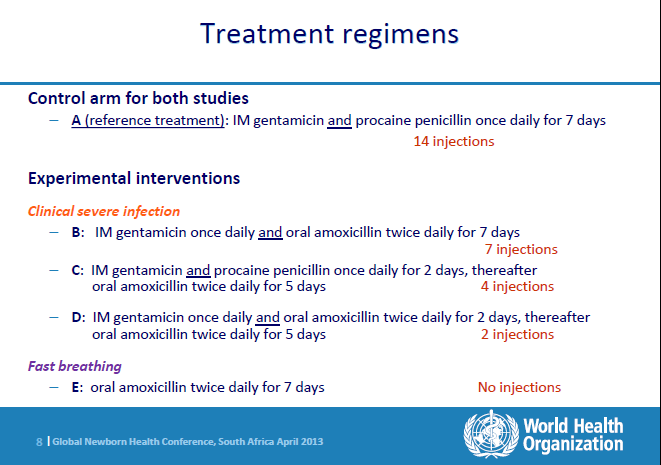 WV experiences
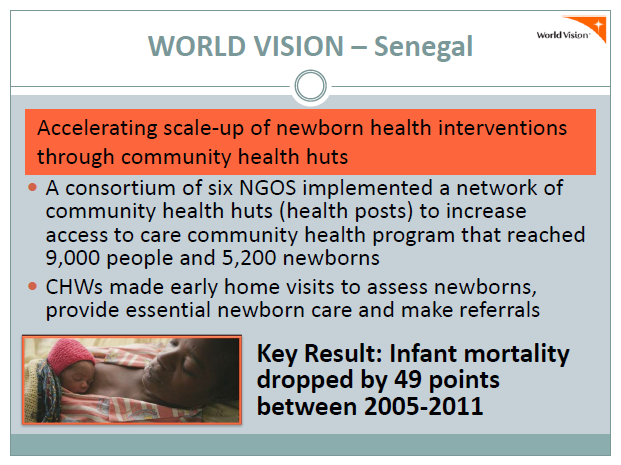 ttC being implemented now in 36 countries
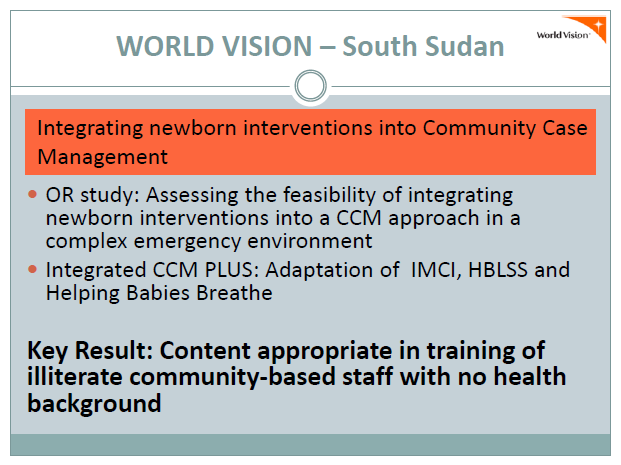 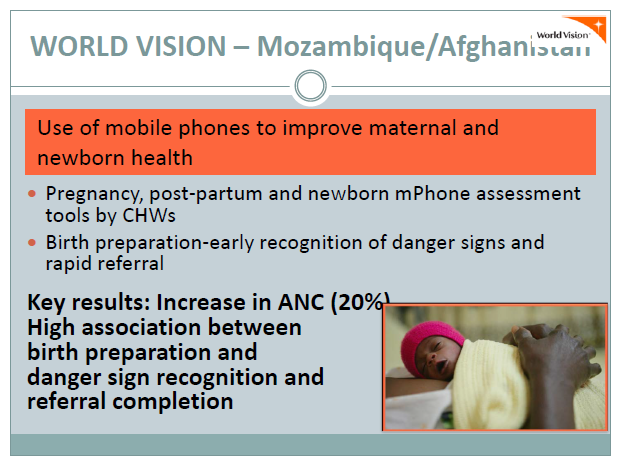 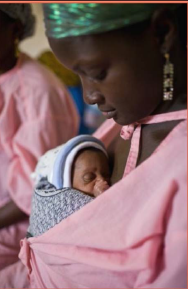 How can we reach more newborns?
Prevention strategies
Treatment strategies
Strengthen our core 7-11 CHW/TBA approaches to newborn care
Review ttC module 2 – Home visit number  5 
Deliver chlorhexidine in last pregnancy HH visit
Review CoH MNCH 
Review cPMTCT
Advocacy & Policy includes newborns – CHN, inputs into global ENAP
Strengthen nutritional approaches (maternal & newborn)
Strengthen iCCM to be more inclusive of newborns
Strengthen cIMCI 
Introduce KMC module
Strengthen nutritional approaches to newborns (Vit K, Vit A)
Conduct Implementation research
Strengthen Monitoring and reporting  CWBO #2
Thank You & Questions